ActivePure
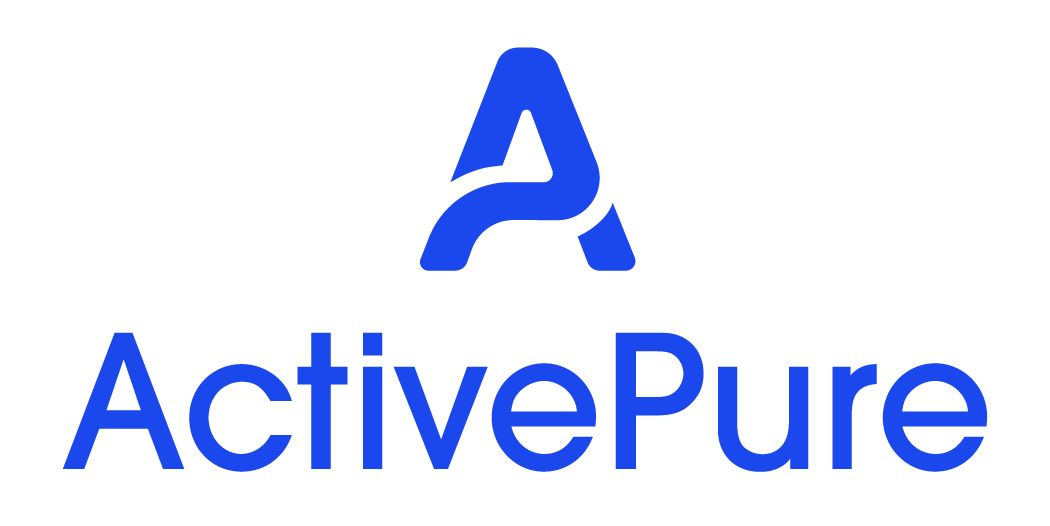 University of Oregon Recreational Sports Locker Rooms – Environmental Testing
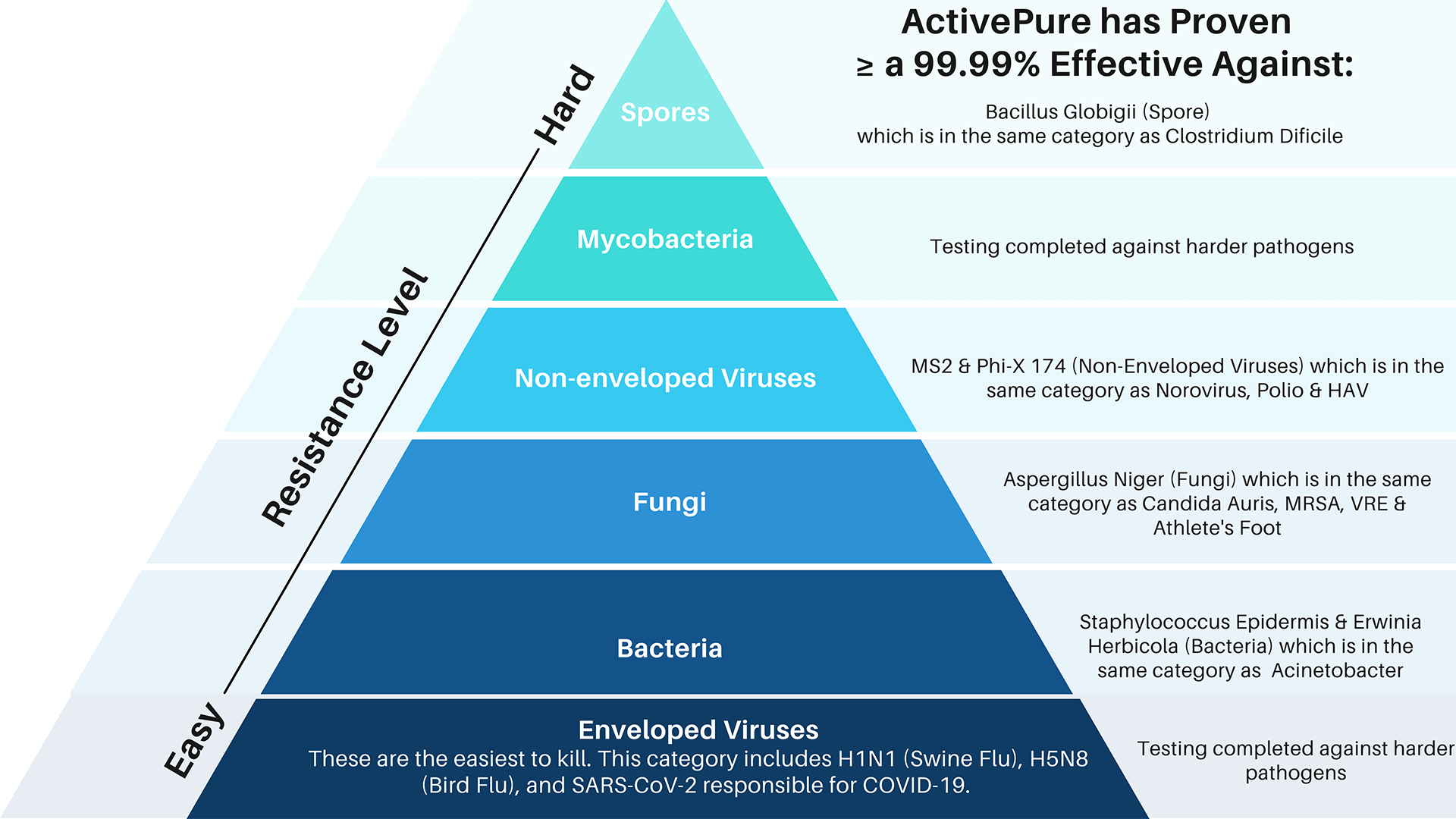 Hierarchy of Pathogens
Testing completed against SARS-CoV-2
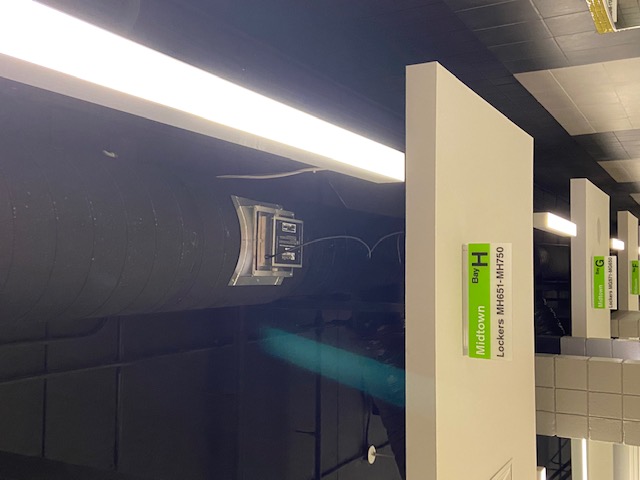 University of Oregon – ActivePure Pilot
Environment Air testing conducted at the University of Oregon Recreational  Center Locker Rooms by EHSI Environmental on behalf of ActivePure and the University of Oregon, on the 14th October 2021, re-tested on the 4th November 2021.
The primary mission of this test is to demonstrate efficacy by proxy in inactivating enveloped viruses such as SARs-CoV-2 and the flu.  
We demonstrate this by showing a reduction in pathogens like bacteria and fungi, which are both measurable and harder to inactivate than enveloped viruses. 
EHSI captured air and surface samples and measured bacteria and fungi growth. 
Efficacy in product and design is demonstrated by a reduction in the total Colony Forming Units (CFU’s).
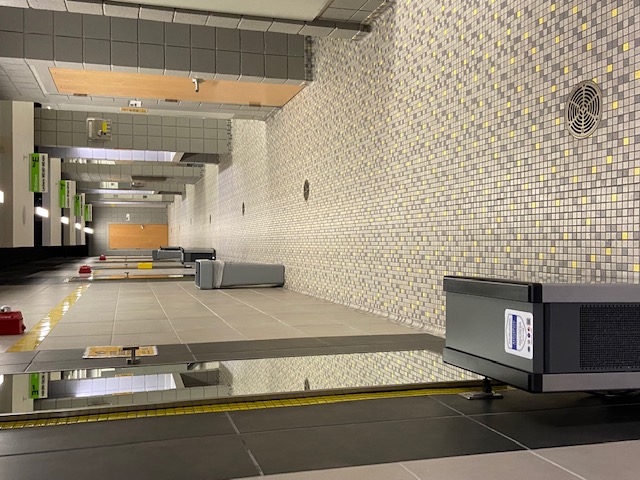 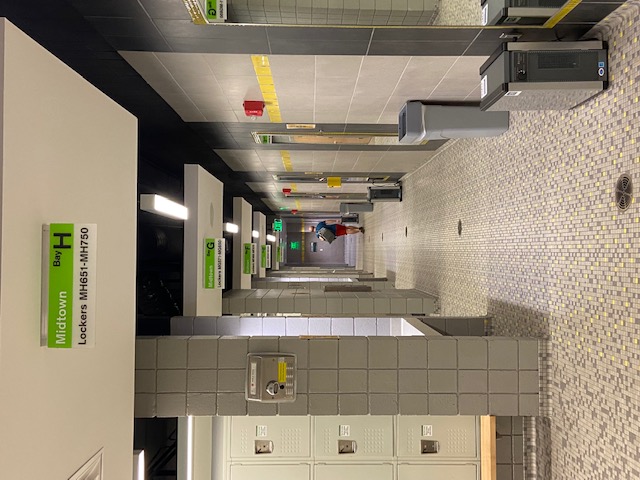 Summary Slide
Bacterial CFU reduction
24.8%
Fungal CFU reduction
75.66%
Total CFU reduction
63.16%
The area tested is a two-story locker room adjoined by a central stairwell. Ground floor doors auto close, and upper floor doors remained open.
Assessments were completed on both male and female locker rooms.
ActivePure Pilot design included induct devices, and portable Beyond Guardian Air installed by Daniel Garstang on the 15th October 2021 to Level 3 standard.
Hand dryers were not in use on first test, however, were being used on second test. 
This creates more airborne particles which would have increased the CFU count on second test.
Real World Testing – Before and After Combined - CFU Totals
75.66%
Real World Testing – Before and After - Fungal & Particulates
72.3%
68%
86%
Real World Testing – Fungal & Particulates
Real World Testing – Before and After - Bacterial Air
27.65%
71%
2.3%
86.95%
Real World Testing – Bacterial Air
www.activepure.com